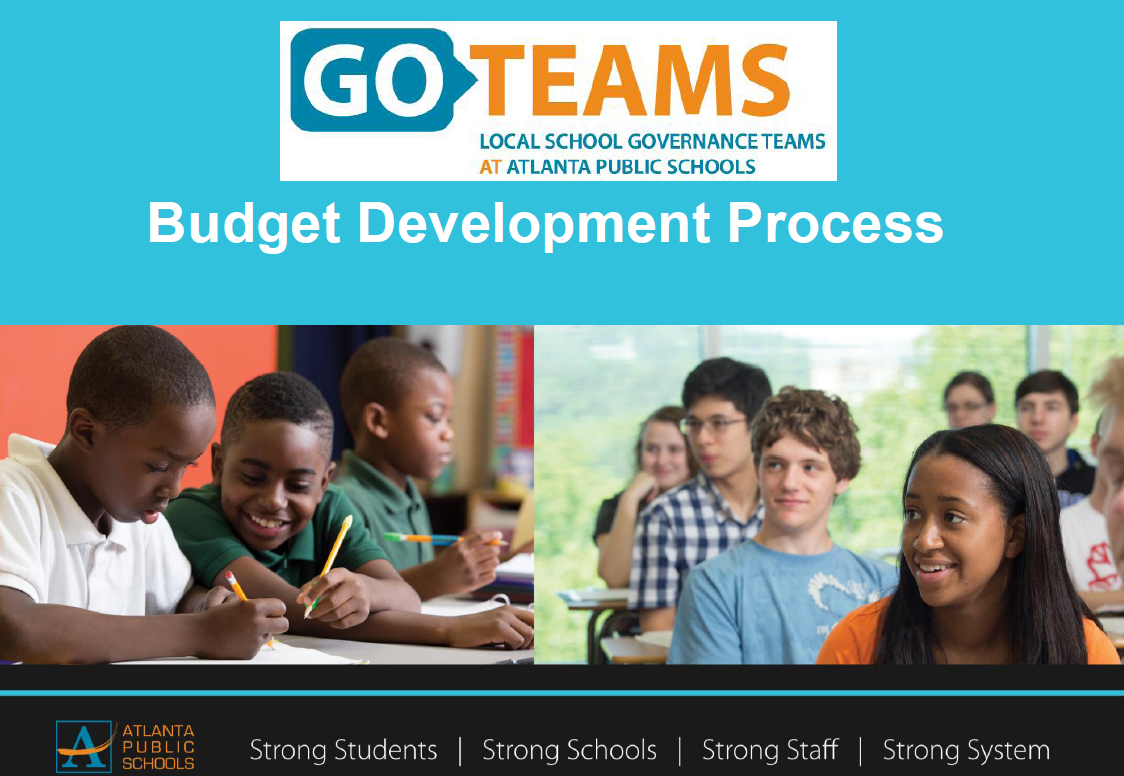 (Martin Luther King Middle)
King Middle FY18 Strategic Plan
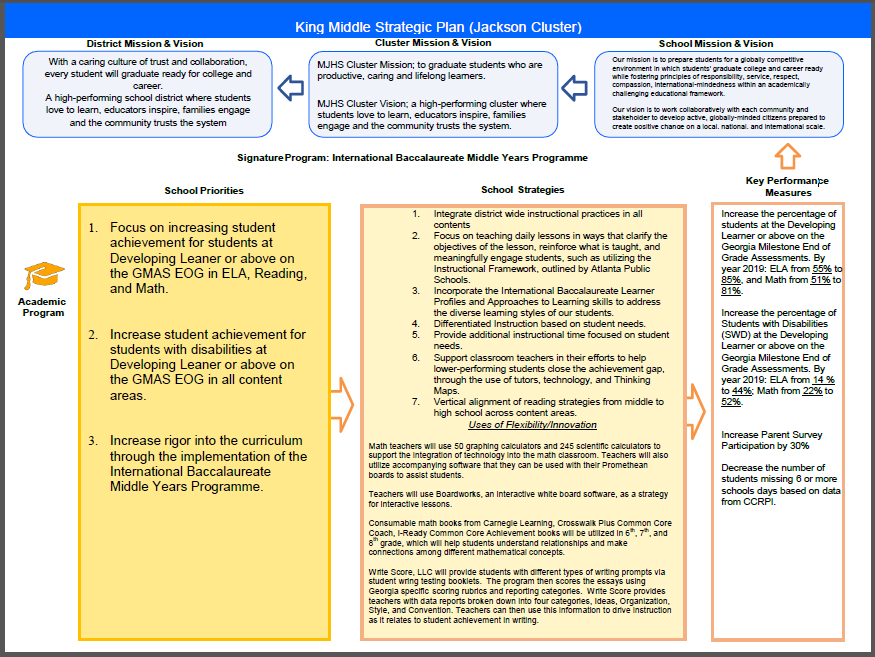 (Insert Copy of Strategic Plan Here)
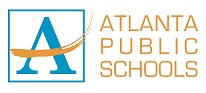 King Middle FY18 Strategic Plan
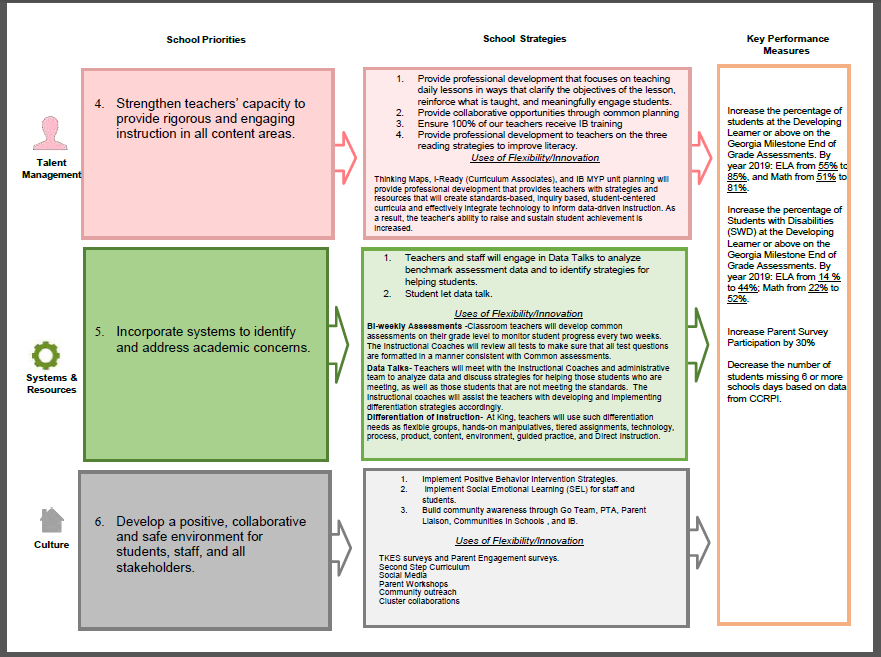 (Insert Copy of Strategic Plan Here)
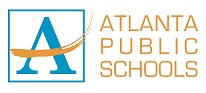 FY18 Funding Rationale
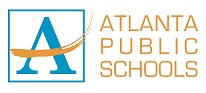 Description of Strategy Categories
Priorities – FY18 funding priorities from the school’s 3-5 year strategic plan.

Strategies –  Lays out specific objectives for schools improvement

Request – “The Ask”.  What needs to be funded in order to support the strategy?  

Funding Source –  What source of funds will finance the request (i.e. general, cluster, signature, Title I)
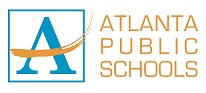 Budget Summary
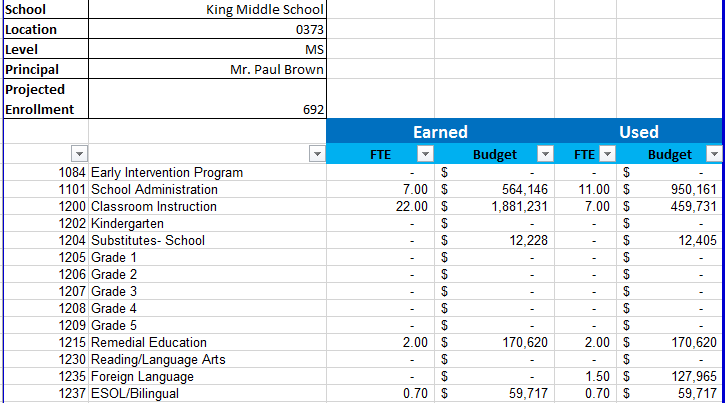 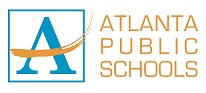 Budget Summary
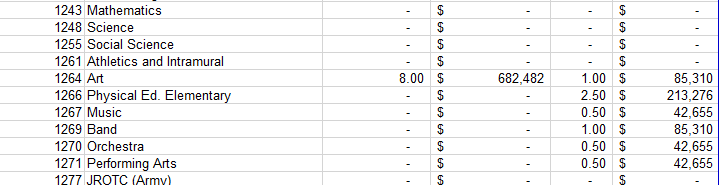 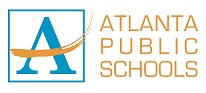 Budget Summary
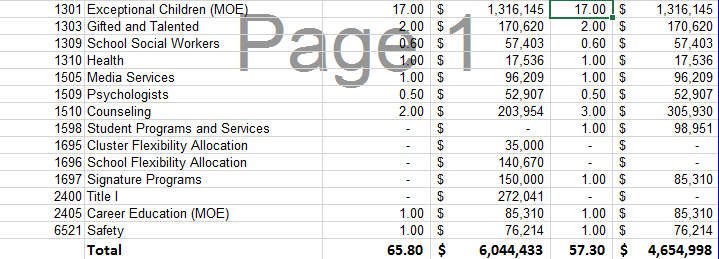 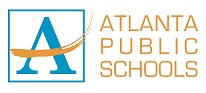 Budget Summary
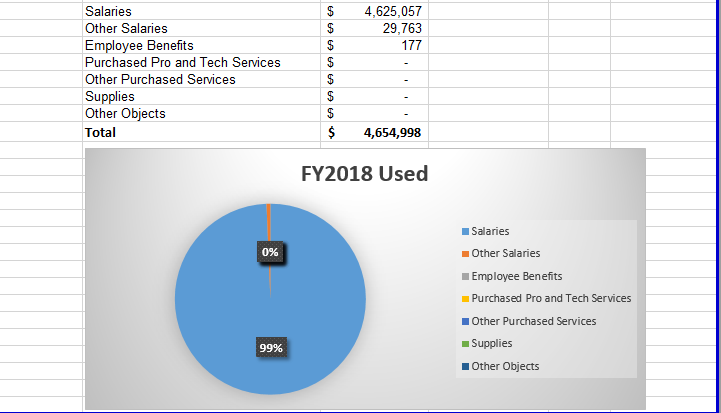 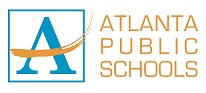 Budget Summary
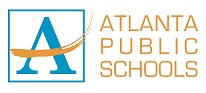 Focus Area Descriptors
FY18 Strategic Plan Break-out
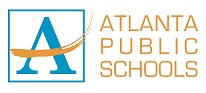